Министерство образования Ставропольского края
ГБУ ДО «Краевая детско-юношеская спортивная школа (комплексная)»
НОВЕЛЛА В ЗАКОНОДАТЕЛЬСТВЕ ДЕТСКО-ЮНОШЕСКОГО СПОРТА
Руководитель регионального ресурсного центра развития дополнительного образования детей физкультурно-спортивной направленности

Кабдиева Марина Васильевна

г. Ставрополь, 2022
Органы исполнительной власти Ставропольского края
Министерство образования 
Ставропольского края
Министерство физической культуры и спорта Ставропольского края
46 организации в ведении органов управления в сфере физической культуры и спорта
38 организаций в ведении органов управления в сфере образования
18 522 лиц, проходящих спортивную подготовку
24 856 обучающихся
Органы исполнительной власти Ставропольского края
Министерство физической культуры и спорта Ставропольского края
(№ 329-ФЗ  от 04.12.2007 г.)
Министерство образования 
Ставропольского края
(№ 273-ФЗ от 29.12.2012 г.)
Др.
организации
ДОО(П)Ц
СШ
ЦСП
ДЮСШ
ЦОП
ДЮСШ
СШОР
УОР
Общеразвивающие программы
Программы спортивной подготовки
Предпрофессиональные программы
Дополнительные образовательные программы спортивной подготовки
(№ 127-ФЗ от 30.04.2021 г.)
ОСУЩЕСТВЛЕНИЕ   ПЕРЕХОДА   НА ДОПОЛНИТЕЛЬНЫЕ   ОБРАЗОВАТЕЛЬНЫЕ ПРОГРАММЫ   СПОРТИВНОЙ   ПОДГОТОВКИ
Федеральный закон от 30.04.2021 года № 127-ФЗ «О внесении изменений в Федеральный закон «О физической культуре и спорте в Российской Федерации» и Федеральный закон «Об образовании в Российской Федерации»» 
(далее – «О гармонизации») (вступает в силу 01.01.2023 г.) регламентирует переход детско-юношеских спортивных школ (независимо от ведомственной принадлежности) на 
дополнительные образовательные программы спортивной подготовки, 
что подразумевает получение лицензии на осуществление образовательной деятельности спортивными школами, подведомственными министерству физической культуры и спорта Ставропольского края.
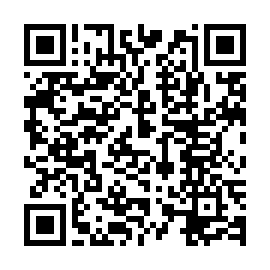 На основании Федерального закона «О гармонизации» вносятся изменения в Федеральный закон от 29.12.2012 № 273-ФЗ 
«Об образовании в Российской Федерации»:
1. К дополнительным общеобразовательным программам отнесены дополнительные предпрофессиональные программы в области искусств, дополнительные образовательные программы спортивной подготовки 
(пункт 1 части 4 статьи 12 Федерального закона от 29.12.2012 № 273-ФЗ).
2. Федеральным законом установлено, что дополнительные общеобразовательные программы подразделяются на дополнительные общеразвивающие программы, дополнительные предпрофессиональные программы в области искусств и дополнительные образовательные программы спортивной подготовки. Дополнительные образовательные программы спортивной подготовки реализуются для детей и для взрослых 
(часть 2 статьи 75 Федерального закона от 29.12.2012 № 273-ФЗ).
3. Уточнена статья 84 Федерального закона от 29.12.2012 № 273-ФЗ, регламентирующая особенности реализации образовательных программ в области физической культуры и спорта.
КОНЦЕПЦИЯ РАЗВИТИЯ ДЕТСКО-ЮНОШЕСКОГО СПОРТА В РОССИЙСКОЙ ФЕДЕРАЦИИ ДО 2030 ГОДА
Цели Концепции: 
обеспечение прав детей на физическое развитие и физическое воспитание, формирование и укрепление их здоровья, личностное самоопределение и самореализацию посредством создания подрастающему поколению доступных условий для занятий физической культурой и спортом;
расширение возможностей для удовлетворения интересов детей и их семей в сфере детско-юношеского спорта, создание у них мотивации к ведению здорового образа жизни и обеспечение вовлечения в систематические занятия спортом не менее 90 процентов.
Задачи Концепции:
развитие спортивной инфраструктуры детско-юношеского спорта;
формирование эффективной межведомственной системы управления развитием детско-юношеского спорта;
создание полноценного кадрового обеспечения системы детско-юношеского спорта.
ПОНЯТИЕ ШКОЛЬНОГО СПОРТИВНОГО КЛУБА
ШКОЛЬНЫЙ СПОРТИВНЫЙ КЛУБ – общественная организация  учителей, обучающихся, родителей, способствующая развитию физической культуры, спорта и туризма в школе.
ЦЕЛЬ ШКОЛЬНОГО СПОРТИВНОГО КЛУБА – организация и проведение спортивно-массовой работы в образовательном учреждении во внеурочное время.
ЗАДАЧИ ШКОЛЬНОГО СПОРТИВНОГО КЛУБА:

создание условий для привлечения школьников к систематическим занятиям физической культурой и спортом;

закрепление и совершенствование умений и навыков, полученных обучающимися на уроках физической культуры, выработка потребности в здоровом образе жизни;

профилактика асоциальных проявлений в детской и подростковой среде;

организация и проведение физкультурно-оздоровительных и спортивно-массовых мероприятий;

подготовка школьников к выполнению нормативов ГТО, а также участию во Всероссийских спортивных играх и соревнованиях школьников «Президентские спортивные игры» и «Президентские состязания».
СОЗДАНИЕ ШКОЛЬНЫХ СПОРТИВНЫХ КЛУБОВ
СИСТЕМА СЕТЕВОГО И МЕЖВЕДОМСТВЕННОГО ВЗАИМОДЕЙСТВИЯ В ДЕЯТЕЛЬНОСТИ ШКОЛЬНЫЙ СПОРТИВНЫХ КЛУБОВ
ФГБУ «Федеральный центр организационно-методического обеспечения физического воспитания»
Региональный ресурсный центр развития дополнительного образования детей физкультурно-спортивной направленности
Министерство образования Ставропольского края
Органы управления образованием администраций муниципальных и городских округов Ставропольского края
Общеобразовательные организации
ВНЕСЕНИЕ  ШСК  В  ЕДИНЫЙ ВСЕРОССИЙСКИЙ  РЕЕСТР  ШСК
Для формирования Всероссийского реестра ШСК общеобразовательная организация должна СОЗДАТЬ на официальном сайте своей организации СТРАНИЦУ (ВКЛАДКУ) «ШСК» и разместить на ней документы о деятельности ШСК:
лицензию на осуществление образовательной деятельности по виду образования «дополнительное образование детей и взрослых»; 

план спортивно-массовых, физкультурно-спортивных и социально-значимых мероприятий на уч. год;

расписание работы спортивных секций в ШСК;

календарный план спортивно-массовых мероприятий.
ШСК, созданные в виде общественных объединений размещают: 

протокол общего собрания общеобразовательной организации о создании ШСК 

устав ШСК, принятый на съезде/общем собрании общеобразовательной организации
ШСК, созданные в качестве структурных подразделений размещают:

приказ о создании ШСК

положение о ШСК.
Примечание! Все документы размещаются в формате PDF.
ИНФОРМАЦИОННОЕ СОПРОВОЖДЕНИЕ
Со всеми возникающими вопросами 
обращаться 
по телефону: 
8 (8652) 23-71-26, доб. 400 
эл. почта: 
resource_center@kdusshk.ru
СПАСИБО  ЗА  ВНИМАНИЕ!